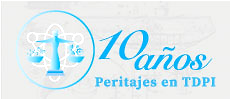 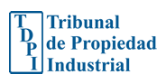 PERITAJES TDPI
Carmen Iglesias Muñoz
Ministra
Presidenta de TDPI
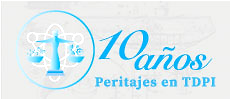 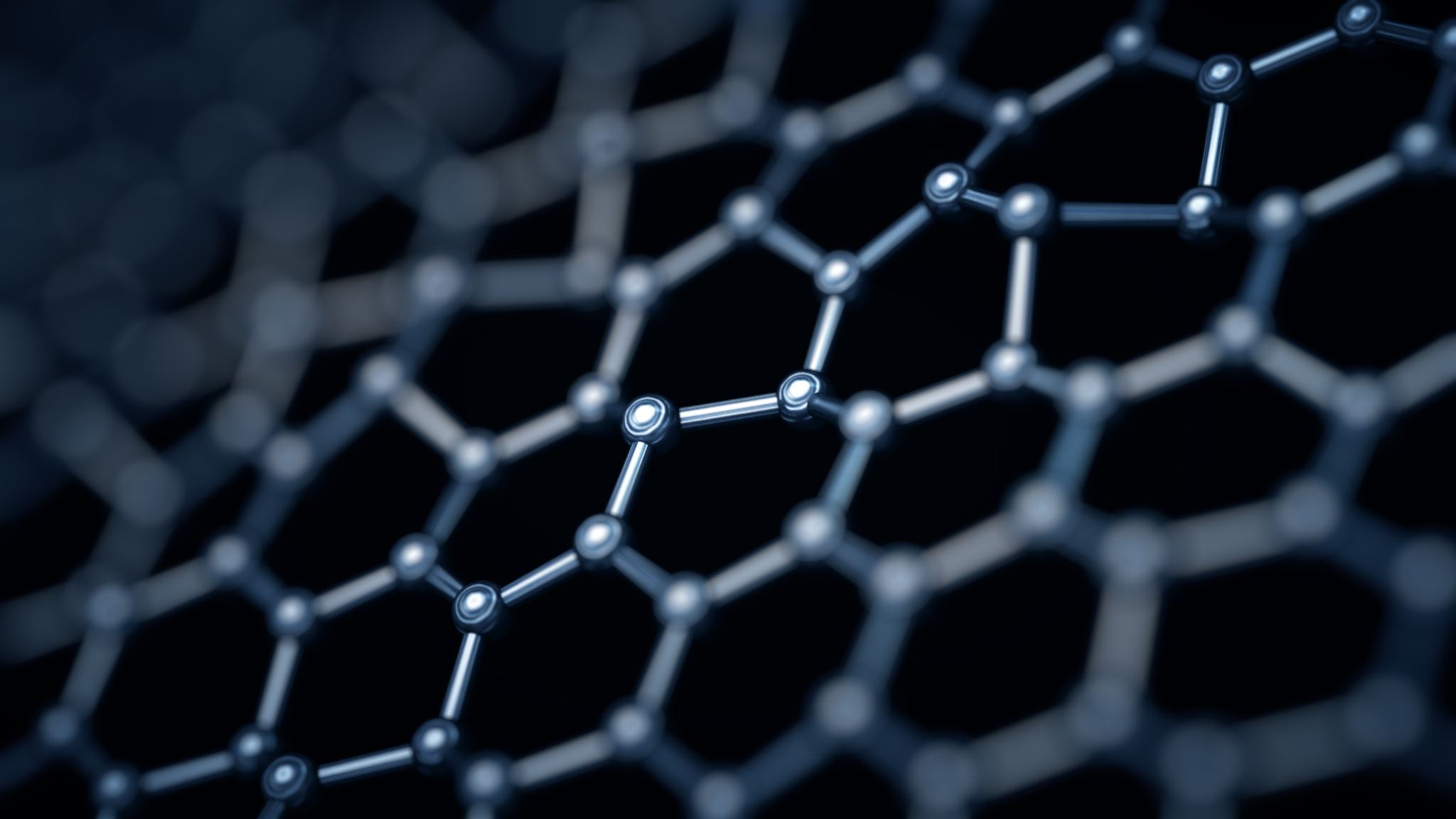 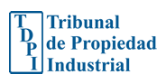 CONMEMORACIÓN 10 AÑOS PERITAJES TDPI
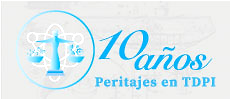 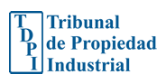 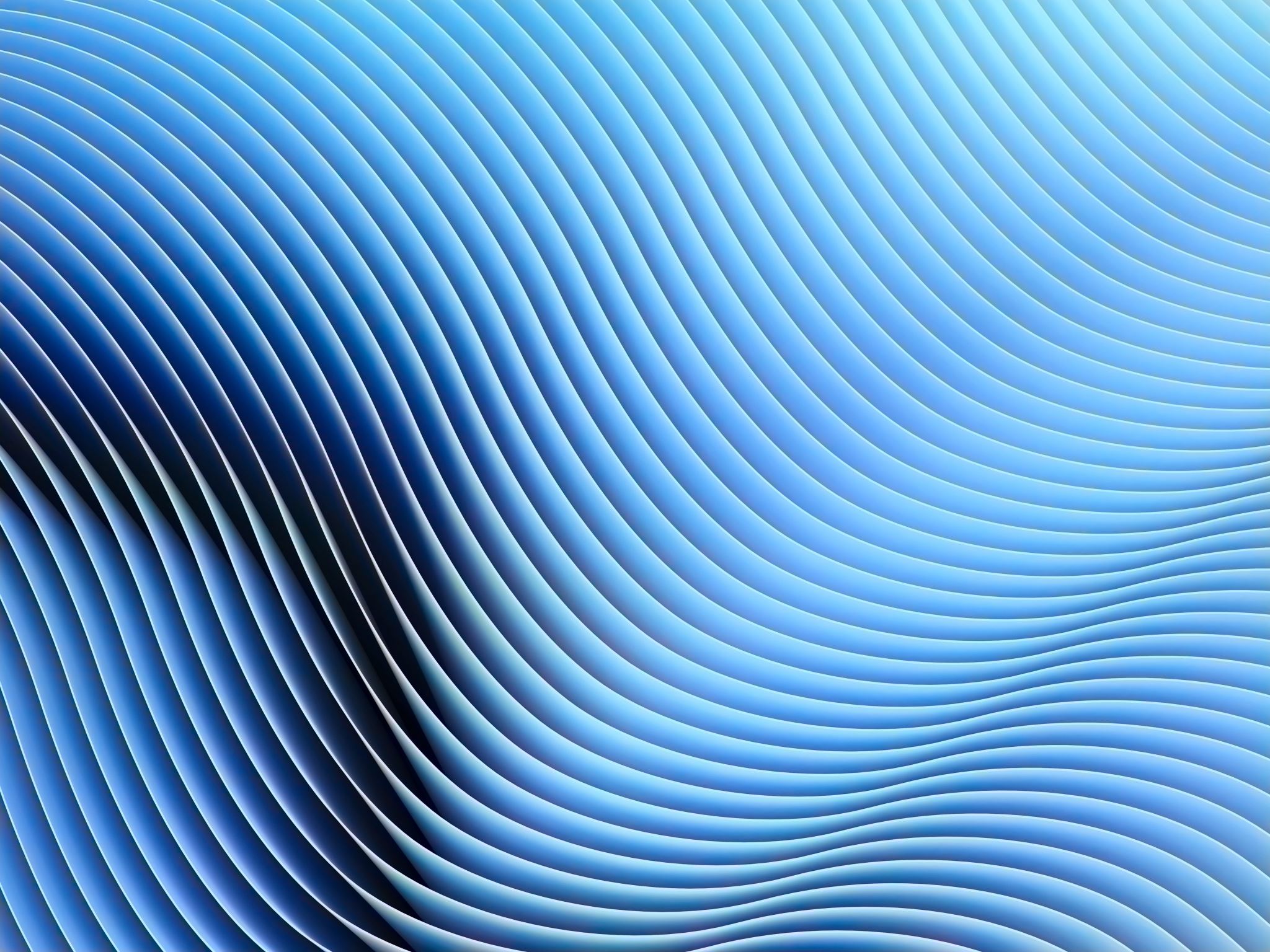 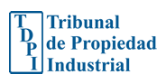 ORIGEN PERITAJES TDPI
De acuerdo a lo dispuesto al artículo 17 bis D de la Ley 19.039

En casos “complejos”, el Tribunal “podrá” ordenar un 
“informe pericial”, para lo cual se oirá a un perito,
atendiendo la “especialidad” de que se trate.

Determinando “quién” debe asumir “los costos” del mismo, 

El perito participará en sus deliberaciones, con derecho “a voz”.
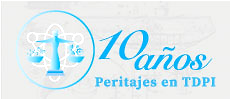 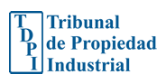 En que se tradujo esta disposición legal.
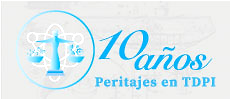 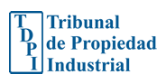 Experiencia de 10 años
EVOLUCIÓN  DESARROLLO   ESTADÍSTICAS
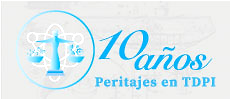 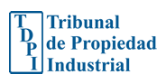 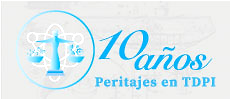 FALLOS PATENTES TDPI
El siguiente cuadro muestra la evolución de los fallos en materia de patentes desde el año 2006 en adelante. 
Hasta el año 2012 en que se implementó el Acuerdo de Pleno de 21-06-2011 sobre Nombramiento de Peritos, el Tribunal no entró a conocer de manera regular y sistemáticas los procesos de apelación en materia de patentes.
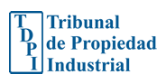 Patentes TDPI. Cuadro comparativo Ingresos - fallos
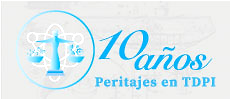 El cuadro comparativo muestra que el aumento de fallos genera también un mayor número de apelaciones, lo que creemos se puede atribuir a la consolidación del sistema de peritajes.
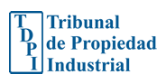 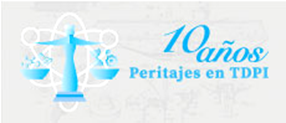 Efectivamente en el periodo 2012 en adelante hasta el año 2021, se han dictado  1089 sentencias en el área de patentes, de las cuales  534 casos fueron con peritaje, lo que equivalente a un 49% del total de causas falladas.
Los 555 fallos de patentes sin peritaje equivale a un 51%.-
Nulidad de lo obrado.
Materias procesales.
Causas con peritajes no pagados
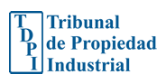 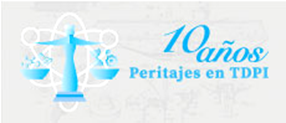 Cómo se distribuyen por materias.
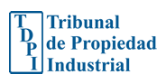 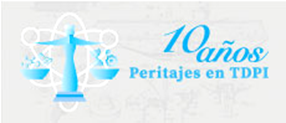 Cómo se ha resuelto?
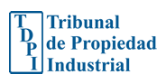 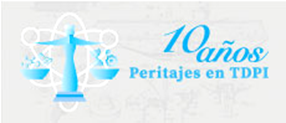 Detalles por áreas generales de la técnica:
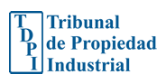 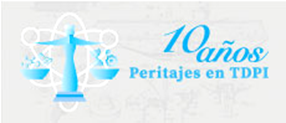 CAUSAS FALLADAS CON PERITAJES CON RECURSOS DE CASACION.
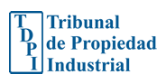 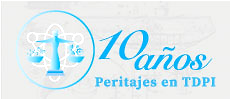 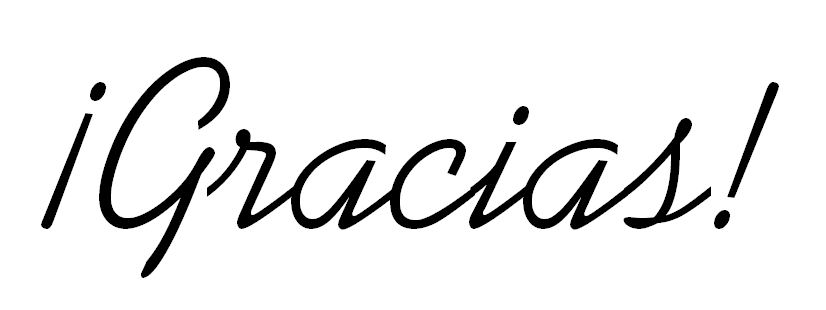